Processer val och motioner
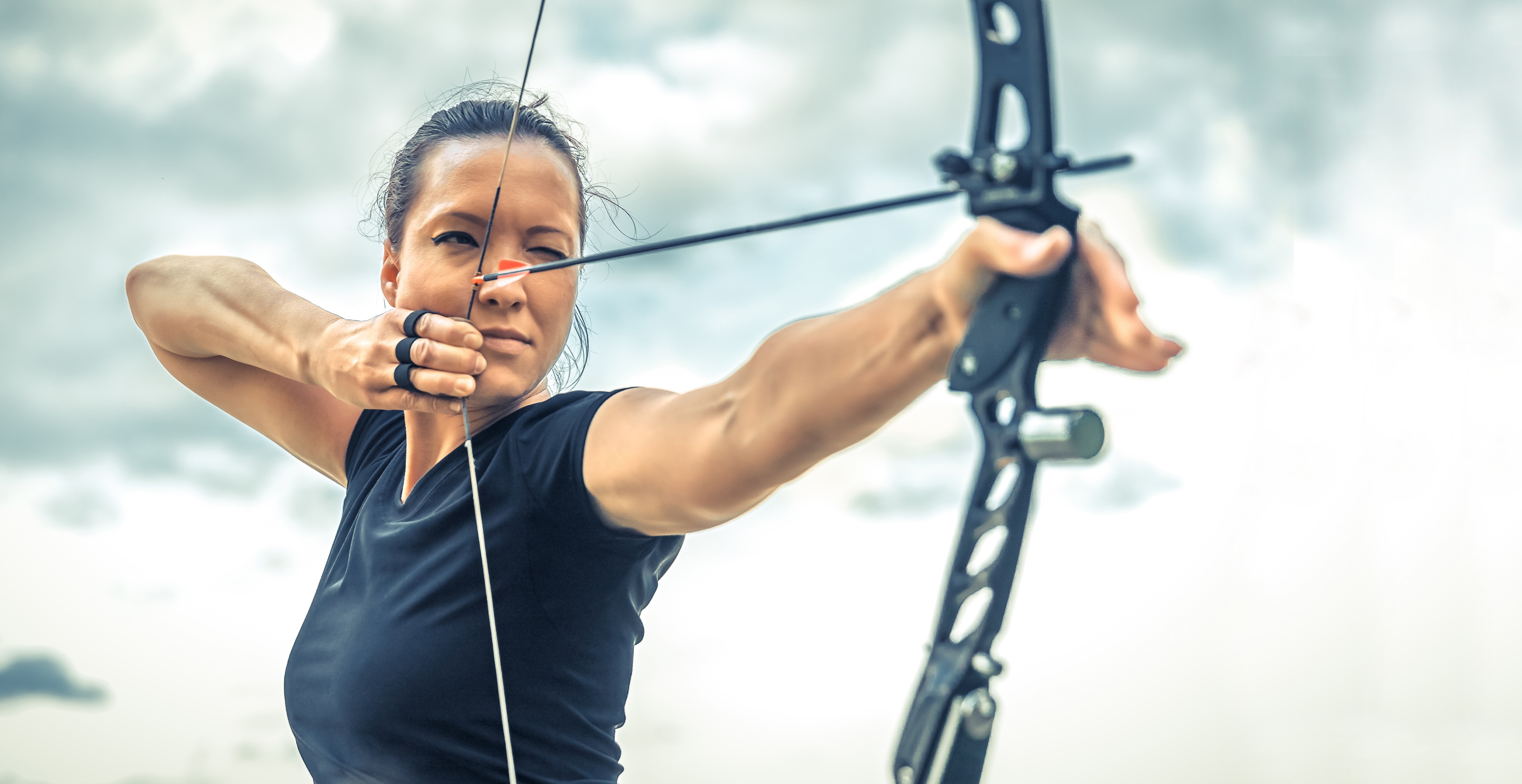 Val vid årsmöte
Motioner & propositioner
Tävlingsregler
Domar och Regelkommittén hanterar tävlingsregler. Styrelsen beslutar.
Förslag och frågor: Regler@bagskytte.se